Тема урока:
Программирование  ветвлений 
на Паскале
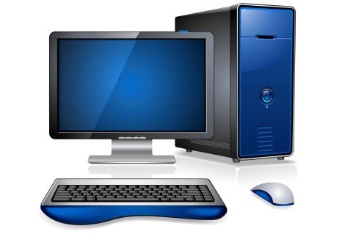 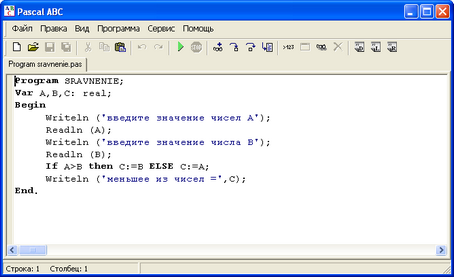 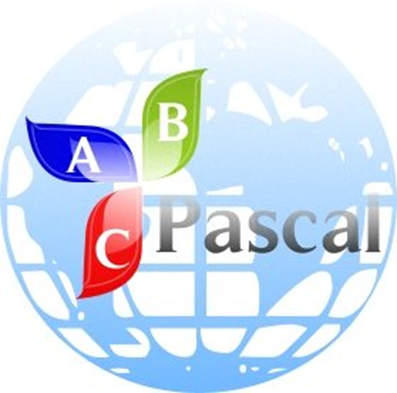 Предмет: ИНФОРМАТИКА                                                                                                            Класс: 9
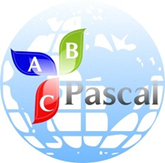 Оператор ветвления на Паскале
Ветвление – это алгоритмическая конструкция, в которой в зависимости от условия выполняется та или иная последовательность действий. 

В языке Паскаль имеется оператор ветвления. 

Другое его название - условный оператор.
Формат полного оператора ветвления следующий:
if <логическое выражение> then <оператор1>else <оператор2>

Здесь:
if - "если", 
then - "то", 
else - "иначе".
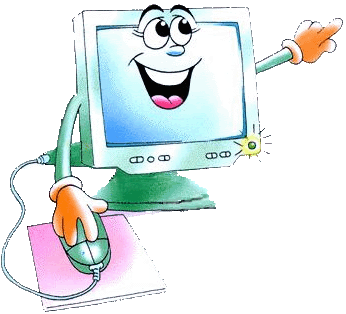 Программирование полного или неполного ветвления
Сравните запись алгоритма БИД1 на алгоритмическом языке с соответствующей программой на языке программирования Паскаль.
Полное ветвление
Простой формой логического выражения является оператор отношения.
В Паскале допускаются все виды 
отношений (ниже указаны их знаки):
< (меньше);
> (больше);
= (равно);
<> (не равно);
<= (больше или равно);
<= (меньше или равно).
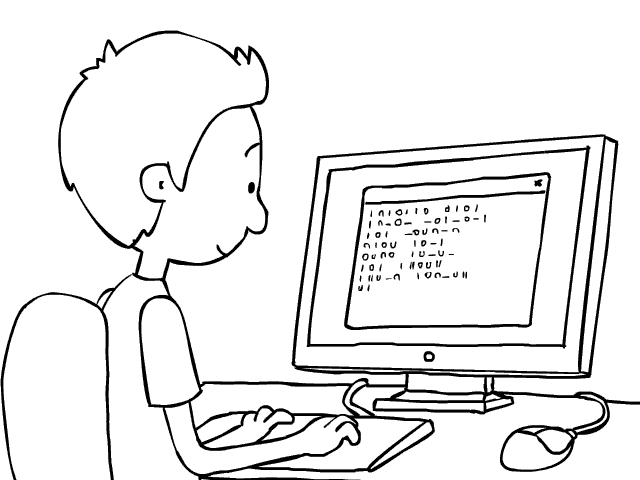 А теперь запрограммируем на 
Паскале алгоритм БИД, 
в котором использовано ветвление.
Программирование на алгоритмическом языке: неполное ветвление
Неполное ветвление
Опять все очень похоже. Ветвь else в операторе ветвления может отсутствовать.
Программирование 
вложенных ветвлений
Запишем на Паскале программу определения большего из трех чисел, используя блок-схему.
Составим программу на языке программирования Паскаль:
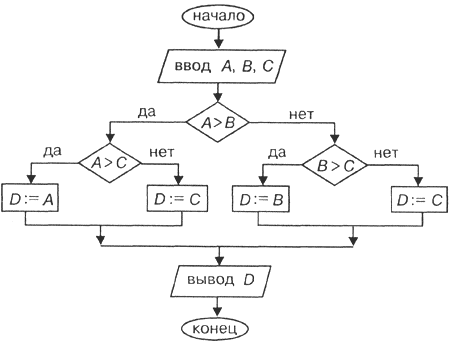 Program BIT2; var А, В, С, D: real; begin readln(А, В, С);      if A>B          then if A>C then D:=A else D:=B           else if B>C then D:=B else D:=C;     writeln(D)end.
2 вариант решения задачи
Структура алгоритма – выбор большего из 3 чисел
Перед else не ставится знак «;».
Составим программу упорядочения значений двух переменных.
Этот пример иллюстрирует следующее правило Паскаля: если на какой-то из ветвей оператора ветвления находится несколько последовательных операторов, то их нужно записывать между служебными словами begin и end. 

Конструкция такого вида:

begin <Последовательность операторов> end 

называется составным оператором. 

Следовательно, в описанной выше общей форме ветвления <оператор1> и <оператор2> могут быть простыми (один) и составными операторами.
Вспомним понятия алгебры логики, прежде чем приступить к рассмотрению третьего варианта решения задачи (найти большее из трех чисел):
КОНЬЮКЦИЯ — логическая операция, по своему применению максимально приближенная к союзу «и». 
Синонимы: логическое «И», логическое умножение, иногда просто «И».
ДИЗЪЮКЦИЯ — логическая информация, по своему применению максимально приближённая к союзу «или» в смысле «или то, или это, или оба сразу»
Синонимы: логическое сложение, логическое ИЛИ, включающее ИЛИ; иногда просто «ИЛИ»
ИМПЛИКАЦИЯ —бинарная логическая связка, по своему применению приближенная к союзам «если… то…».
ОТРИЦАНИЕ - операция над суждениями, результатом которой является суждение (в известном смысле) «противоположное» исходному. 
Синоним: логическое "НЕ".
Логические операции
Составим еще один, третий вариант программы определения большего числа из трех.
Program BIT3;var А,В,С,D: real; begin readln(А,В,С);     if (A>=B) and (A>=C) then D:=A;     if (B>=A) and (B>=C) then D:=B;     if (C>=A) and (C>=B) then D:=C;     writeln(D)end.
В Паскале присутствуют все три основные логические операции:
and - И (конъюнкция), 
or - ИЛИ (дизъюнкция), 
not - НЕ (отрицание).
Операция and – это логическое умножение или конъюнкция. 
Ее результат - "истина", если значения обоих операндов - "истина". 
Очевидно, что если А>=В и А>=С, то А имеет наибольшее значение и т. д.
Сложные логические выражения
Связываемые логическими операциями, заключаются в скобки (Так надо делать всегда!). 

       Пример, требуется определить, есть ли среди чисел А, В, С хотя бы одно отрицательное. 

      Эту задачу решает следующий оператор ветвления:

if (A < 0)or(B < 0)or(C < 0)     then write ( 'YES ') else write( 'NO ');

      Выражение, истинное для отрицательного числа, может быть записано еще и так:
not ( A >= 0)
ПРАКТИЧЕСКАЯ  РАБОТА № 1
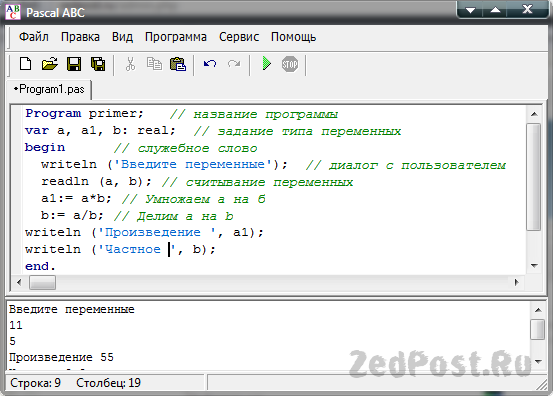 ПРАКТИЧЕСКАЯ  РАБОТА № 2
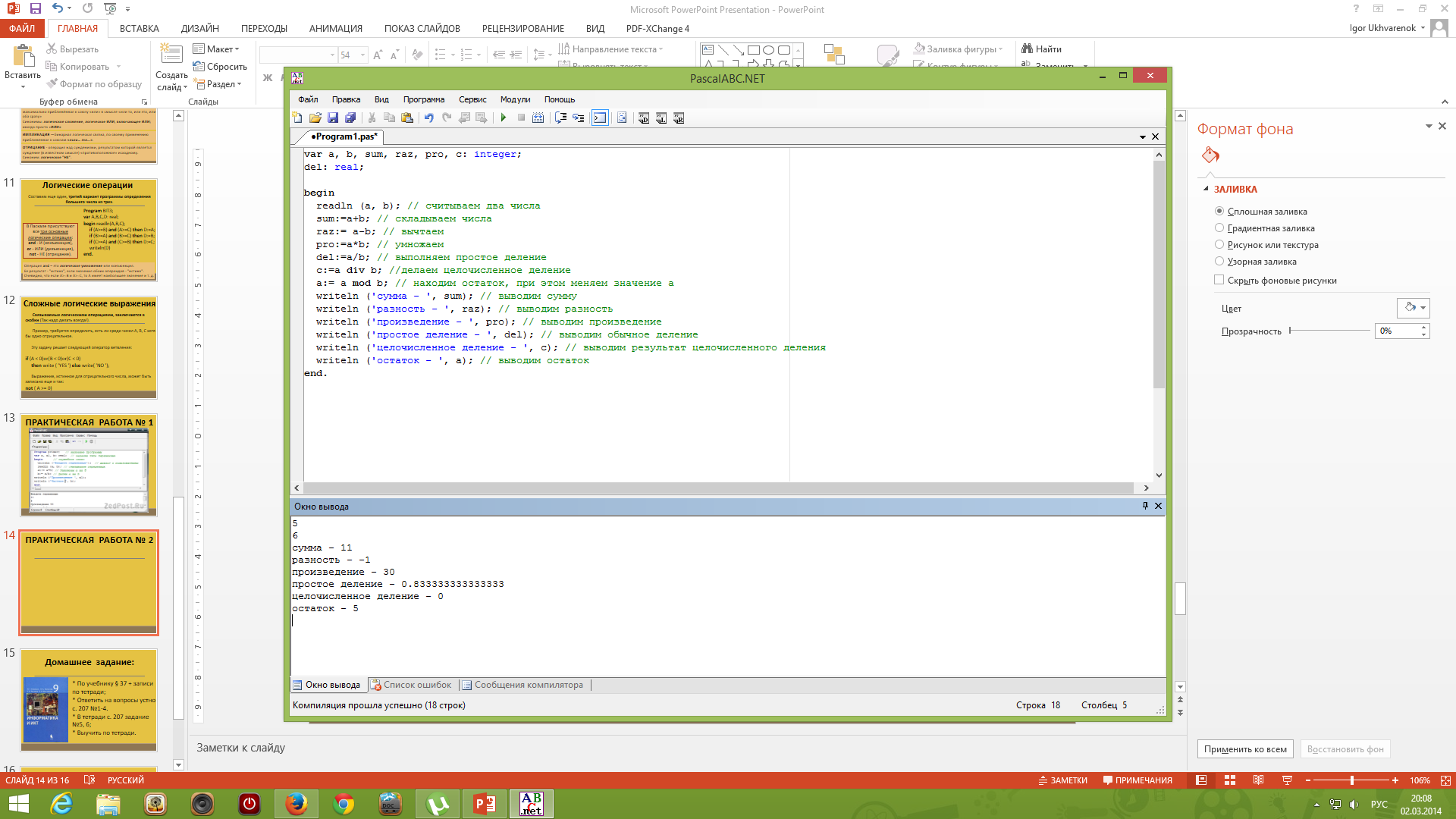 Написать программу - простейший калькулятор, который выполняет с любыми введенными двумя числами все действия сразу.
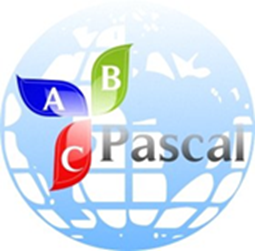 Домашнее  задание:
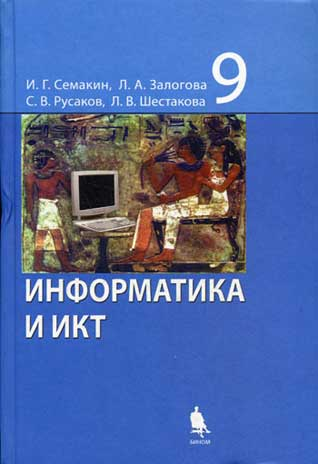 * По учебнику § 37 + записи по тетради;
* Ответить на вопросы устно с. 207 №1-4.
* В тетради с. 207 задание №5, 6;
* Выучить по тетради.
Использованные источники информации:
http://zedpost.ru/26/ 
http://russkie-programmy.ru/load/obrazovanie_i_nauka/programma_pascal_abc_na_russkom_paskal_abc/7-1-0-118
http://www.5byte.ru/9/0017.php 
http://ru.wikipedia.org/wiki/%D0%9B%D0%BE%D0%B3%D0%B8%D1%87%D0%B5%D1%81%D0%BA%D0%B0%D1%8F_%D0%BE%D0%BF%D0%B5%D1%80%D0%B0%D1%86%D0%B8%D1%8F 
Семакин И.Г. Информатика и ИКТ: учебник для 9 класса / И.Г. Семакин, Л.А. Залогова, С.В. Русаков, Л.В. Шестакова. – 5-е изд. – М.: БИНОМ. Лаборатория знаний, 2012.
СПАСИБО  ЗА  ВНИМАНИЕ!